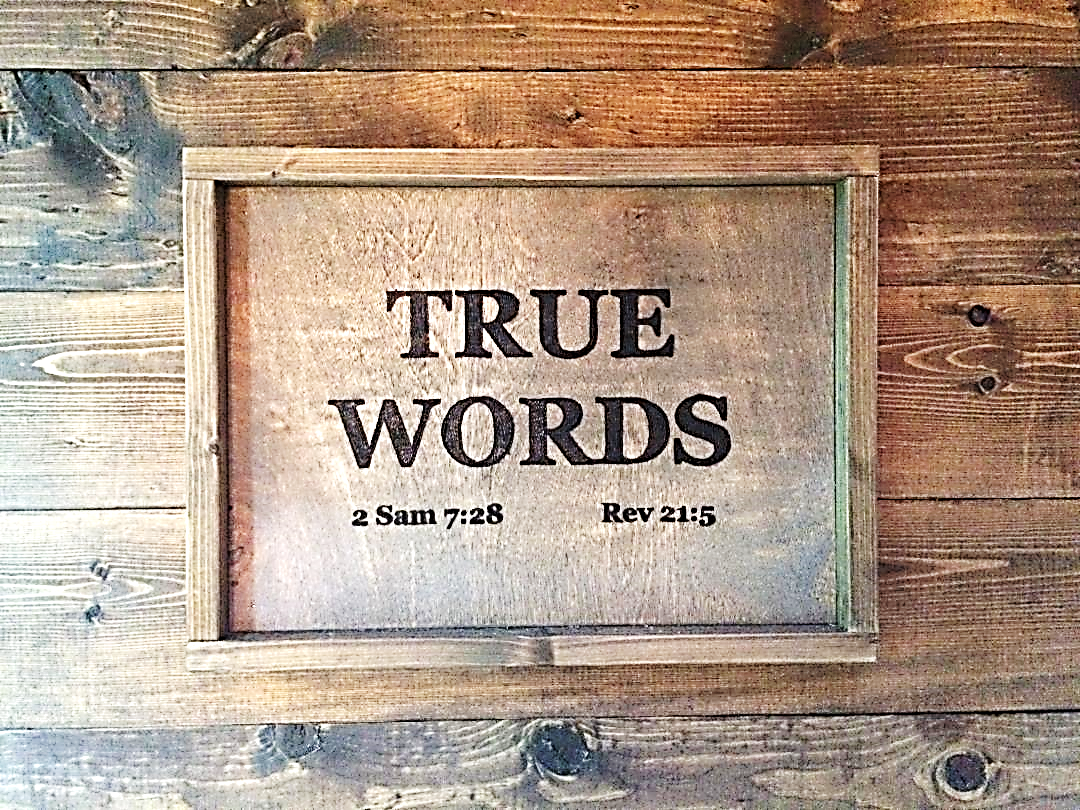 SERMON TITLE
John Chapter 1
Matthew 4:21-22   And going on from thence, he saw other two brethren, James the son of Zebedee, and John his brother, in a ship with Zebedee their father, mending their nets; and he called them.  22 And they immediately left the ship and their father, and followed him.
True Words Christian Church
Matthew 26:36-37   Then cometh Jesus with them unto a place called Gethsemane, and saith unto the disciples, Sit ye here, while I go and pray yonder.  37 And he took with him Peter and the two sons of Zebedee, and began to be sorrowful and very heavy.
True Words Christian Church
John 21:20   Then Peter, turning about, seeth the disciple whom Jesus loved following; which also leaned on his breast at supper, and said, Lord, which is he that betrayeth thee?
True Words Christian Church
John 21:24   This is the disciple which testifieth of these things, and wrote these things: and we know that his testimony is true.
True Words Christian Church
John 1:1   In the beginning was the Word, and the Word was with God, and the Word was God.
True Words Christian Church
Revelation 19:11-13   And I saw heaven opened, and behold a white horse; and he that sat upon him was called Faithful and True, and in righteousness he doth judge and make war.  12 His eyes were as a flame of fire, and on his head were many crowns; and he had a name written, that no man knew, but he himself.  13 And he was clothed with a vesture dipped in blood: and his name is called The Word of God.
True Words Christian Church
Genesis 1:1   In the beginning God created the heaven and the earth.
True Words Christian Church
Hebrews 1:8   But unto the Son he saith, Thy throne, O God, is for ever and ever: a sceptre of righteousness is the sceptre of thy kingdom.
True Words Christian Church
John 1:2   The same was in the beginning with God.
True Words Christian Church
John 1:3   All things were made by him; and without him was not any thing made that was made.
True Words Christian Church
John 1:4   In him was life; and the life was the light of men.
True Words Christian Church
John 11:25-26   Jesus said unto her, I am the resurrection, and the life: he that believeth in me, though he were dead, yet shall he live:  26 And whosoever liveth and believeth in me shall never die. Believest thou this?
True Words Christian Church
John 1:5   And the light shineth in darkness; and the darkness comprehended it not.
True Words Christian Church
John 1:6   There was a man sent from God, whose name was John.
True Words Christian Church
Luke 1:13   But the angel said unto him, Fear not, Zacharias: for thy prayer is heard; and thy wife Elisabeth shall bear thee a son, and thou shalt call his name John.
True Words Christian Church
John 1:7   The same came for a witness, to bear witness of the Light, that all men through him might believe.
True Words Christian Church
John 1:8-9   He was not that Light, but was sent to bear witness of that Light.  9 That was the true Light, which lighteth every man that cometh into the world.
True Words Christian Church
John 12:46   I am come a light into the world, that whosoever believeth on me should not abide in darkness.
True Words Christian Church
John 1:10   He was in the world, and the world was made by him, and the world knew him not.
True Words Christian Church
John 1:11   He came unto his own, and his own received him not.
True Words Christian Church
Romans 3:1-2   What advantage then hath the Jew? or what profit is there of circumcision?  2 Much every way: chiefly, because that unto them were committed the oracles of God.
True Words Christian Church
Matthew 27:11   And Jesus stood before the governor: and the governor asked him, saying, Art thou the King of the Jews? And Jesus said unto him, Thou sayest.
True Words Christian Church
Acts 3:13-15   The God of Abraham, and of Isaac, and of Jacob, the God of our fathers, hath glorified his Son Jesus; whom ye delivered up, and denied him in the presence of Pilate, when he was determined to let him go.  14 But ye denied the Holy One and the Just, and desired a murderer to be granted unto you;  15 And killed the Prince of life, whom God hath raised from the dead; whereof we are witnesses.
True Words Christian Church
John 1:12-13   But as many as received him, to them gave he power to become the sons of God, even to them that believe on his name:  13 Which were born, not of blood, nor of the will of the flesh, nor of the will of man, but of God.
True Words Christian Church
John 1:14   And the Word was made flesh, and dwelt among us, (and we beheld his glory, the glory as of the only begotten of the Father,) full of grace and truth.
True Words Christian Church
Matthew 1:20   But while he thought on these things, behold, the angel of the Lord appeared unto him in a dream, saying, Joseph, thou son of David, fear not to take unto thee Mary thy wife: for that which is conceived in her is of the Holy Ghost.
True Words Christian Church
Romans 1:3-4   Concerning his Son Jesus Christ our Lord, which was made of the seed of David according to the flesh;  4 And declared to be the Son of God with power, according to the spirit of holiness, by the resurrection from the dead:
True Words Christian Church
Acts 13:33   God hath fulfilled the same unto us their children, in that he hath raised up Jesus again; as it is also written in the second psalm, Thou art my Son, this day have I begotten thee.
True Words Christian Church
2 Corinthians 12:9   And he said unto me, My grace is sufficient for thee: for my strength is made perfect in weakness. Most gladly therefore will I rather glory in my infirmities, that the power of Christ may rest upon me.
True Words Christian Church
John 1:15   John bare witness of him, and cried, saying, This was he of whom I spake, He that cometh after me is preferred before me: for he was before me.
True Words Christian Church
John 1:16   And of his fulness have all we received, and grace for grace.
True Words Christian Church
Romans 5:2   By whom also we have access by faith into this grace wherein we stand, and rejoice in hope of the glory of God.
True Words Christian Church
John 1:17   For the law was given by Moses, but grace and truth came by Jesus Christ.
True Words Christian Church
Romans 3:19-20   Now we know that what things soever the law saith, it saith to them who are under the law: that every mouth may be stopped, and all the world may become guilty before God.  20 Therefore by the deeds of the law there shall no flesh be justified in his sight: for by the law is the knowledge of sin.
True Words Christian Church
Romans 5:20-21   Moreover the law entered, that the offence might abound. But where sin abounded, grace did much more abound:  21 That as sin hath reigned unto death, even so might grace reign through righteousness unto eternal life by Jesus Christ our Lord.
True Words Christian Church
John 1:18   No man hath seen God at any time; the only begotten Son, which is in the bosom of the Father, he hath declared him.
True Words Christian Church
John 1:19   And this is the record of John, when the Jews sent priests and Levites from Jerusalem to ask him, Who art thou?
True Words Christian Church
John 1:20   And he confessed, and denied not; but confessed, I am not the Christ.
True Words Christian Church
Matthew 11:11   Verily I say unto you, Among them that are born of women there hath not risen a greater than John the Baptist: notwithstanding he that is least in the kingdom of heaven is greater than he.
True Words Christian Church
John 1:21   And they asked him, What then? Art thou Elias? And he saith, I am not. Art thou that prophet? And he answered, No.
True Words Christian Church
John 1:22-24   Then said they unto him, Who art thou? that we may give an answer to them that sent us. What sayest thou of thyself?  23 He said, I am the voice of one crying in the wilderness, Make straight the way of the Lord, as said the prophet Esaias.  24 And they which were sent were of the Pharisees.
True Words Christian Church
Matthew 11:7-8   And as they departed, Jesus began to say unto the multitudes concerning John, What went ye out into the wilderness to see? A reed shaken with the wind?  8 But what went ye out for to see? A man clothed in soft raiment? behold, they that wear soft clothing are in kings' houses.
True Words Christian Church
Matthew 11:9-10   But what went ye out for to see? A prophet? yea, I say unto you, and more than a prophet.  10 For this is he, of whom it is written, Behold, I send my messenger before thy face, which shall prepare thy way before thee.
True Words Christian Church
Isaiah 40:3   The voice of him that crieth in the wilderness, Prepare ye the way of the LORD, make straight in the desert a highway for our God.
True Words Christian Church
John 1:25   And they asked him, and said unto him, Why baptizest thou then, if thou be not that Christ, nor Elias, neither that prophet?
True Words Christian Church
Matthew 21:23   And when he was come into the temple, the chief priests and the elders of the people came unto him as he was teaching, and said, By what authority doest thou these things? and who gave thee this authority?
True Words Christian Church
John 1:26-27   John answered them, saying, I baptize with water: but there standeth one among you, whom ye know not;  27 He it is, who coming after me is preferred before me, whose shoe's latchet I am not worthy to unloose.
True Words Christian Church
John 1:28   These things were done in Bethabara beyond Jordan, where John was baptizing.
True Words Christian Church
True Words Christian Church
John 10:39-42   Therefore they sought again to take him: but he escaped out of their hand,  40 And went away again beyond Jordan into the place where John at first baptized; and there he abode.  41 And many resorted unto him, and said, John did no miracle: but all things that John spake of this man were true.  42 And many believed on him there.
True Words Christian Church
John 1:29   The next day John seeth Jesus coming unto him, and saith, Behold the Lamb of God, which taketh away the sin of the world.
True Words Christian Church
1 Peter 1:19-21   But with the precious blood of Christ, as of a lamb without blemish and without spot:  20 Who verily was foreordained before the foundation of the world, but was manifest in these last times for you,  21 Who by him do believe in God, that raised him up from the dead, and gave him glory; that your faith and hope might be in God.
True Words Christian Church
John 1:30   This is he of whom I said, After me cometh a man which is preferred before me: for he was before me.
True Words Christian Church
John 1:31-33   And I knew him not: but that he should be made manifest to Israel, therefore am I come baptizing with water.  32 And John bare record, saying, I saw the Spirit descending from heaven like a dove, and it abode upon him.  33 And I knew him not: but he that sent me to baptize with water, the same said unto me, Upon whom thou shalt see the Spirit descending, and remaining on him, the same is he which baptizeth with the Holy Ghost.
True Words Christian Church
Matthew 3:16-17   And Jesus, when he was baptized, went up straightway out of the water: and, lo, the heavens were opened unto him, and he saw the Spirit of God descending like a dove, and lighting upon him:  17 And lo a voice from heaven, saying, This is my beloved Son, in whom I am well pleased.
True Words Christian Church
John 3:5   Jesus answered, Verily, verily, I say unto thee, Except a man be born of water and of the Spirit, he cannot enter into the kingdom of God.
True Words Christian Church
Mark 1:4   John did baptize in the wilderness, and preach the baptism of repentance for the remission of sins.
True Words Christian Church
Acts 19:4   Then said Paul, John verily baptized with the baptism of repentance, saying unto the people, that they should believe on him which should come after him, that is, on Christ Jesus.
True Words Christian Church
John 1:34   And I saw, and bare record that this is the Son of God.
True Words Christian Church
John 1:35-36   Again the next day after John stood, and two of his disciples;  36 And looking upon Jesus as he walked, he saith, Behold the Lamb of God!
True Words Christian Church
John 1:37   And the two disciples heard him speak, and they followed Jesus.
True Words Christian Church
John 1:38-39   Then Jesus turned, and saw them following, and saith unto them, What seek ye? They said unto him, Rabbi, (which is to say, being interpreted, Master,) where dwellest thou?  39 He saith unto them, Come and see. They came and saw where he dwelt, and abode with him that day: for it was about the tenth hour.
True Words Christian Church
John 1:40-41   One of the two which heard John speak, and followed him, was Andrew, Simon Peter's brother.  41 He first findeth his own brother Simon, and saith unto him, We have found the Messias, which is, being interpreted, the Christ.
True Words Christian Church
John 1:42   And he brought him to Jesus. And when Jesus beheld him, he said, Thou art Simon the son of Jona: thou shalt be called Cephas, which is by interpretation, A stone.
True Words Christian Church
Matthew 16:16-18   And Simon Peter answered and said, Thou art the Christ, the Son of the living God.  17 And Jesus answered and said unto him, Blessed art thou, Simon Bar-jona: for flesh and blood hath not revealed it unto thee, but my Father which is in heaven.  18 And I say also unto thee, That thou art Peter, and upon this rock I will build my church; and the gates of hell shall not prevail against it.
True Words Christian Church
John 1:43-44   The day following Jesus would go forth into Galilee, and findeth Philip, and saith unto him, Follow me.  44 Now Philip was of Bethsaida, the city of Andrew and Peter.
True Words Christian Church
True Words Christian Church
True Words Christian Church
John 1:45   Philip findeth Nathanael, and saith unto him, We have found him, of whom Moses in the law, and the prophets, did write, Jesus of Nazareth, the son of Joseph.
True Words Christian Church
Genesis 49:10   The sceptre shall not depart from Judah, nor a lawgiver from between his feet, until Shiloh come; and unto him shall the gathering of the people be.
True Words Christian Church
Matthew 2:23   And he came and dwelt in a city called Nazareth: that it might be fulfilled which was spoken by the prophets, He shall be called a Nazarene.
True Words Christian Church
John 1:46   And Nathanael said unto him, Can there any good thing come out of Nazareth? Philip saith unto him, Come and see.
True Words Christian Church
Isaiah 53:2-3   For he shall grow up before him as a tender plant, and as a root out of a dry ground: he hath no form nor comeliness; and when we shall see him, there is no beauty that we should desire him.  3 He is despised and rejected of men; a man of sorrows, and acquainted with grief: and we hid as it were our faces from him; he was despised, and we esteemed him not.
True Words Christian Church
Zechariah 9:9   Rejoice greatly, O daughter of Zion; shout, O daughter of Jerusalem: behold, thy King cometh unto thee: he is just, and having salvation; lowly, and riding upon an ass, and upon a colt the foal of an ass.
True Words Christian Church
John 1:47   Jesus saw Nathanael coming to him, and saith of him, Behold an Israelite indeed, in whom is no guile!
True Words Christian Church
John 1:48-49   Nathanael saith unto him, Whence knowest thou me? Jesus answered and said unto him, Before that Philip called thee, when thou wast under the fig tree, I saw thee.  49 Nathanael answered and saith unto him, Rabbi, thou art the Son of God; thou art the King of Israel.
True Words Christian Church
Psalm 139:2   Thou knowest my downsitting and mine uprising, thou understandest my thought afar off.
True Words Christian Church
John 1:50   Jesus answered and said unto him, Because I said unto thee, I saw thee under the fig tree, believest thou? thou shalt see greater things than these.
True Words Christian Church
John 1:51   And he saith unto him, Verily, verily, I say unto you, Hereafter ye shall see heaven open, and the angels of God ascending and descending upon the Son of man.
True Words Christian Church